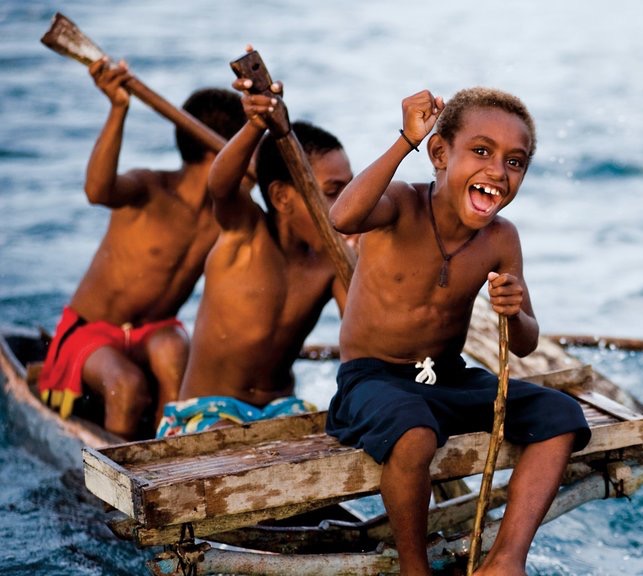 Learning Intention:

Recognise that decisions relating to resource management are affected by the economic development of a nation and the value placed on marine environment

Success Criteria: 

Complete Marine Education worksheet ’15. EEeezy Money’
[Speaker Notes: https://www.expedia.com/pictures/australia-and-south-pacific/papua-new-guinea.d132]
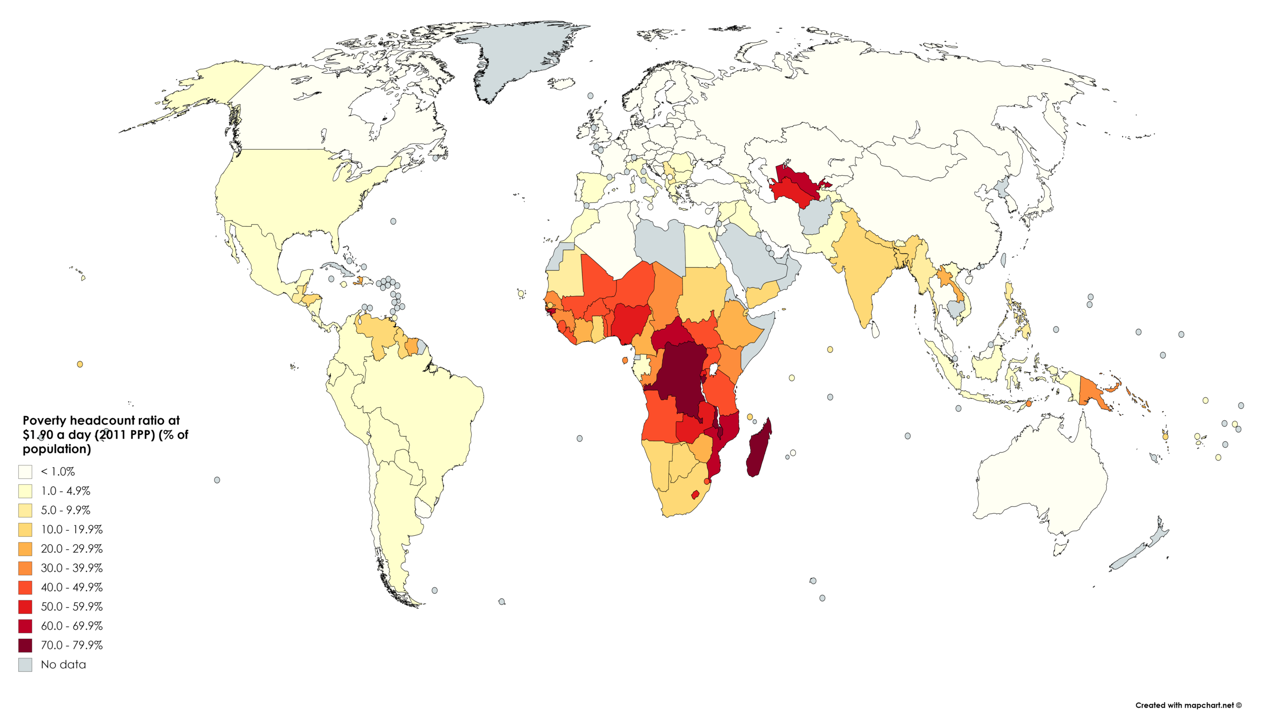 People living on $1.90 per day
[Speaker Notes: World map of poverty headcount ratio at $1.90 a day (2011 PPP) (% of population). Based on World Bank data ranging from 1998 to 2018
https://en.wikipedia.org/wiki/List_of_sovereign_states_by_percentage_of_population_living_in_poverty#/media/File:Poverty_headcount_ratio_at_1.90_a_day.png]
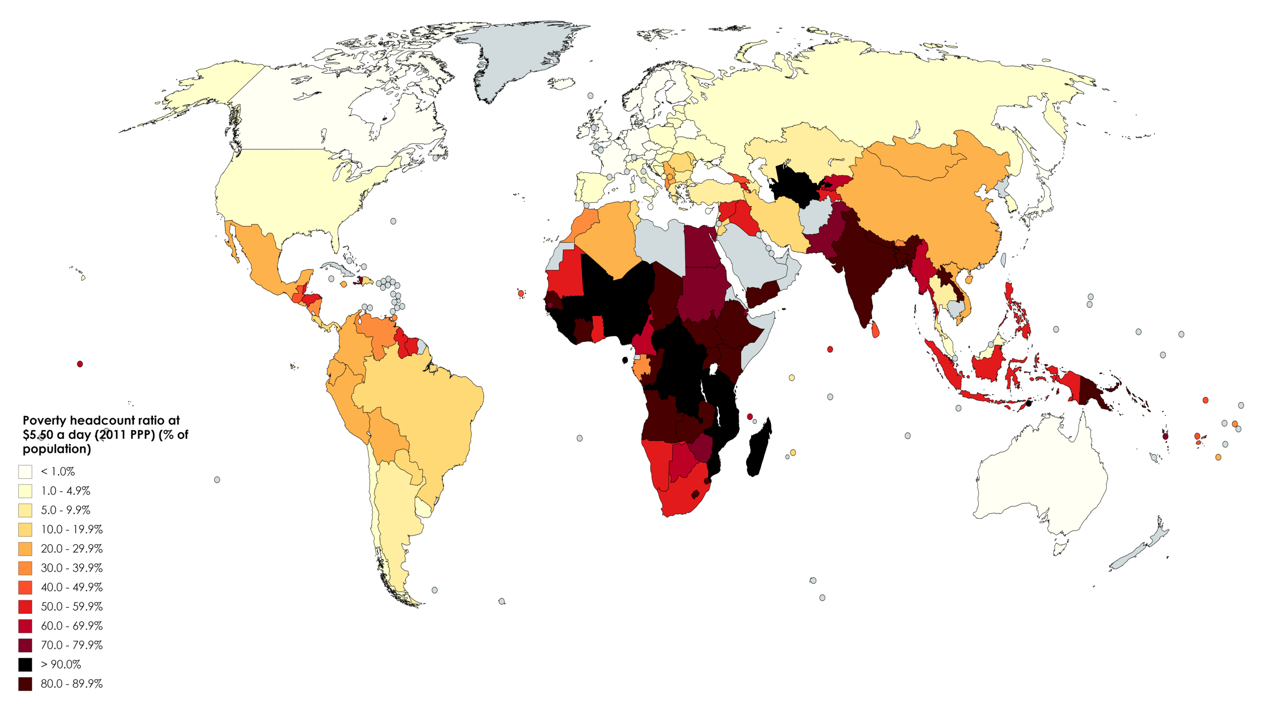 People living on $5.50 per day
[Speaker Notes: World map of poverty headcount ratio at $1.90 a day (2011 PPP) (% of population). Based on World Bank data ranging from 1998 to 2018
https://en.wikipedia.org/wiki/List_of_sovereign_states_by_percentage_of_population_living_in_poverty#/media/File:Poverty_headcount_ratio_at_1.90_a_day.png]
(a.k.a. living standards)
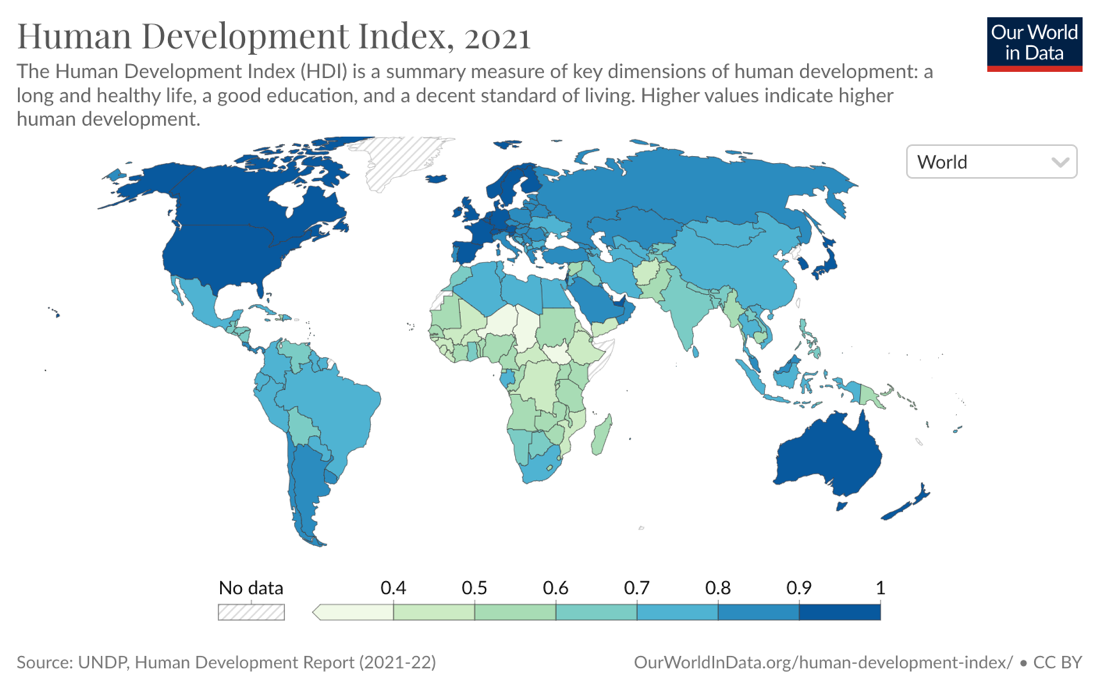 [Speaker Notes: https://ourworldindata.org/grapher/human-development-index]
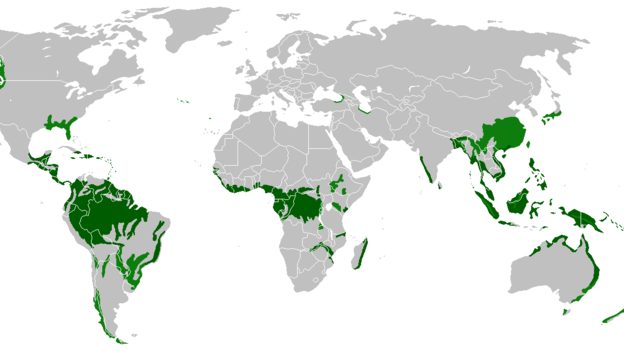 Rainforests around the world
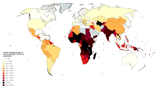 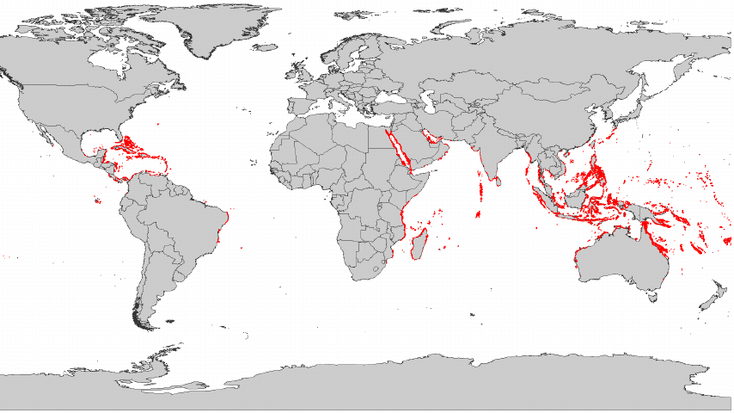 The Coral Triangle
Coral reefs around the world
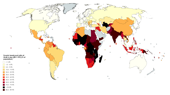 The Coral Triangle
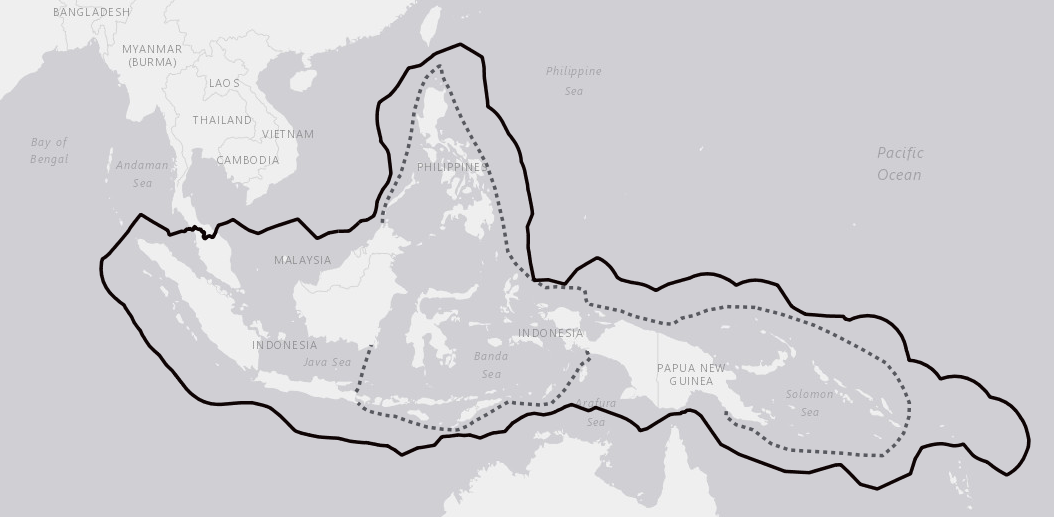 [Speaker Notes: Dotted line: Coral Triangle Scientific Boundary - highest coral diversity in the world (more than 500 species)Thick line: CTI-CFF Implementation area - The CTI-CFF Plan of Action may be implemented within waters under national jurisdiction of each of the Coral Triangle governments
https://www.coraltriangle.org/]
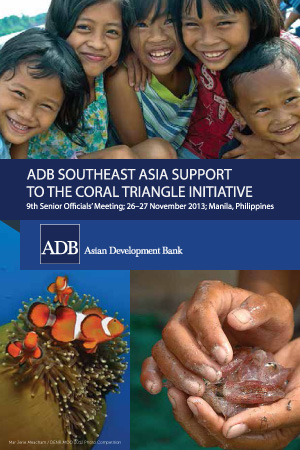 The Coral Triangle has the highest coral diversity in the world (more than 500 species).

By comparison, Australia’s Great Barrier Reef hosts fewer than 500 coral species. On the other side of the globe the Caribbean Sea can boast only 61 species.

The Coral Triangle is home to >350 million people across Indonesia, Malaysia, Papua New Guinea, the Philippines, the Solomon Islands and Timor Leste (called the CT6).
[Speaker Notes: https://files.worldwildlife.org/wwfcmsprod/files/Publication/file/7s2ggtlibx_CTSP_LessonsLearned_final__MK_edits__PD_review_2014_Jan_15.pdf?_ga=2.25416699.775569735.1697312787-486517325.1697312771]
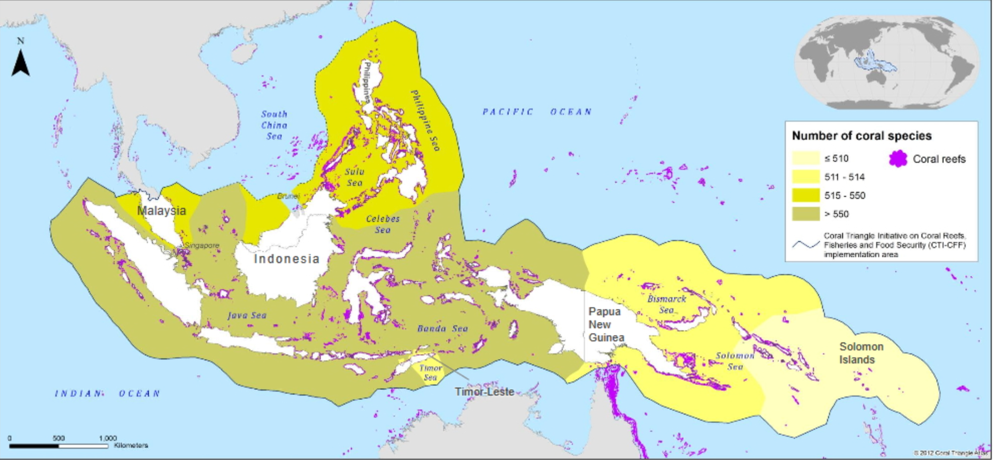 Number of coral species
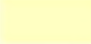 <500
500-515
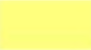 515-550
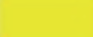 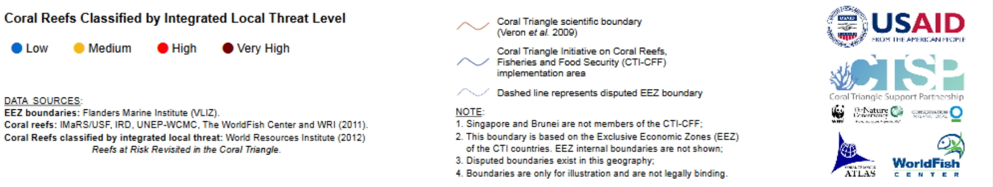 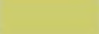 <550
[Speaker Notes: http://ctatlas.coraltriangleinitiative.org/MapGallery]
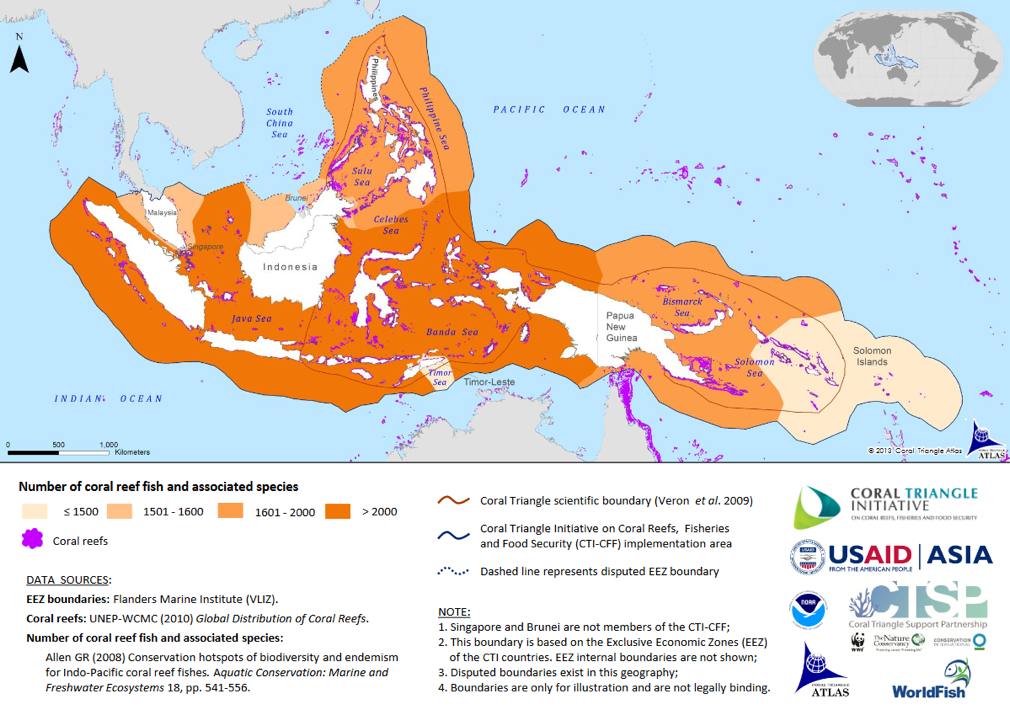 Number of coral reef fish and associated species
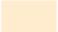 <500
500-1600
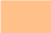 1600-2000
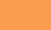 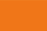 >2000
[Speaker Notes: http://ctatlas.coraltriangleinitiative.org/MapGallery]
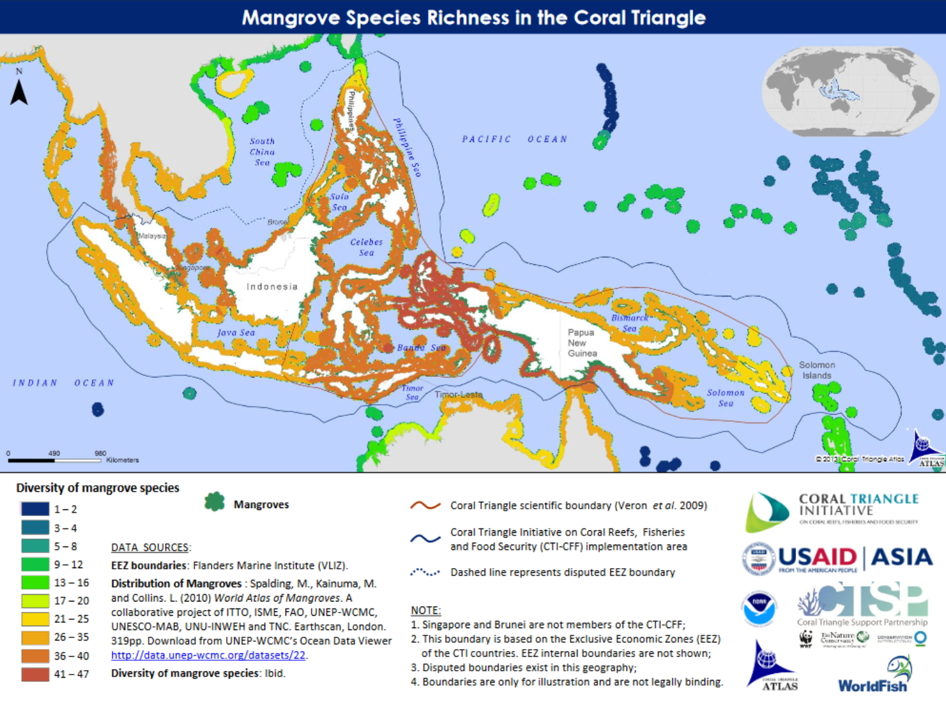 Number of mangrove species
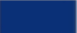 1-2
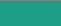 5-8
13-16
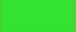 21-25
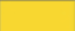 36-40
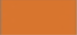 41-47
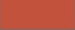 [Speaker Notes: http://ctatlas.coraltriangleinitiative.org/MapGallery]
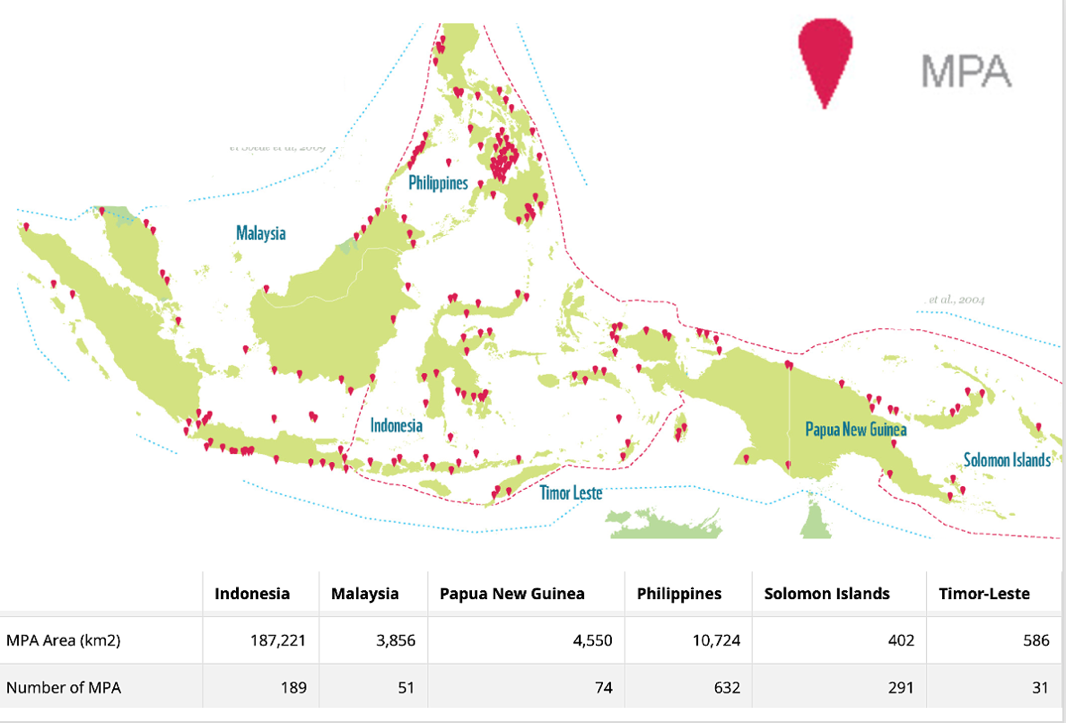 Number of MPAs 



(Marine Protected Areas)
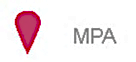 [Speaker Notes: https://wwf.panda.org/wwf_news/?201819/Infographic-Marine-Protected-Areas-in-the-Coral-Triangle]
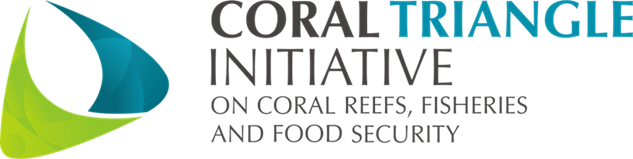 In 2009, Indonesian President Yudhoyono inspired other leaders in the region to launch the Coral Triangle Initiative (CTI) on Coral Reefs, Fisheries and Food Security (CTI-CFF) through the signing of the Leaders Declaration.
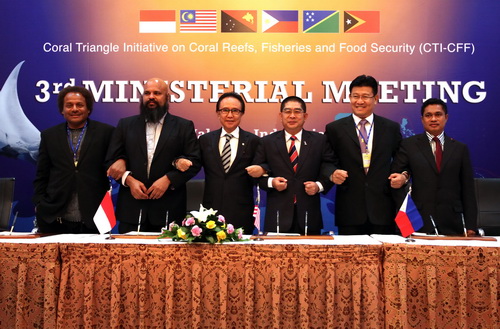 [Speaker Notes: https://coraltriangleinitiative.org/about]
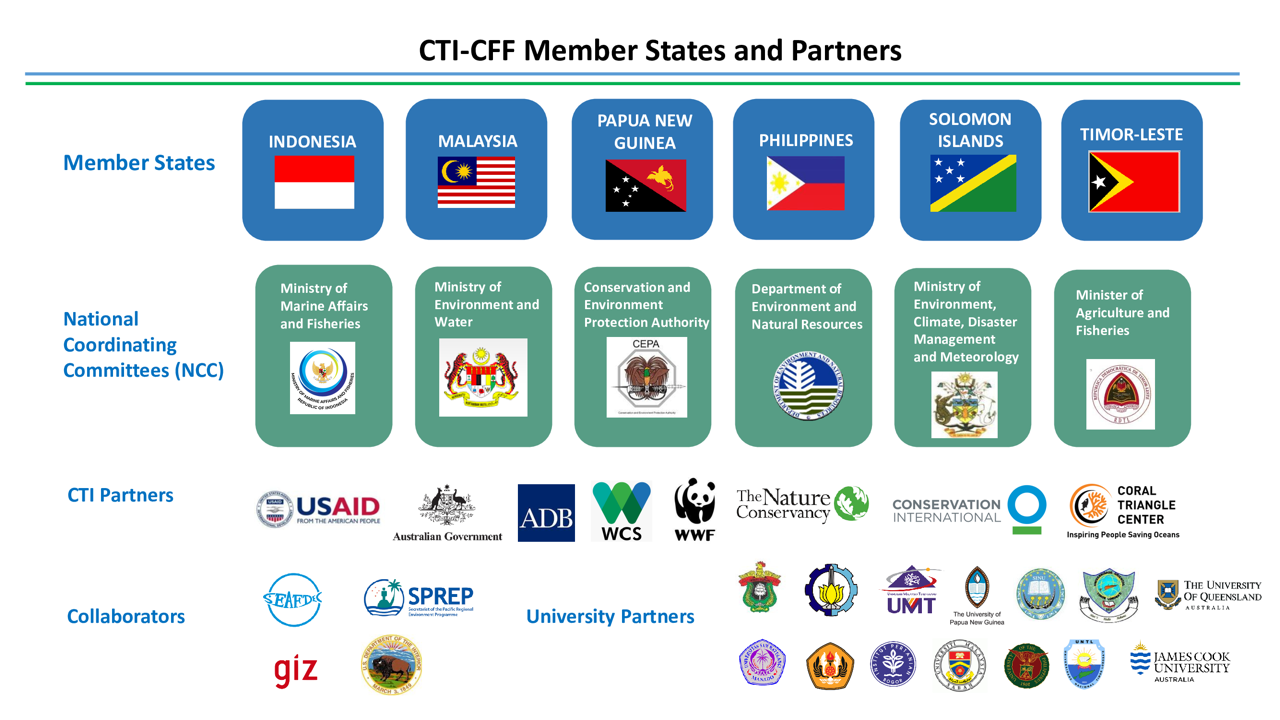 In signing the declaration, they all agreed to protect the coral triangle by implementing a CTI-CFF Action Plan, to then go back to their countries to develop their own national plans of action 
(to adopt the CTI-CFF goals to their local conditions).
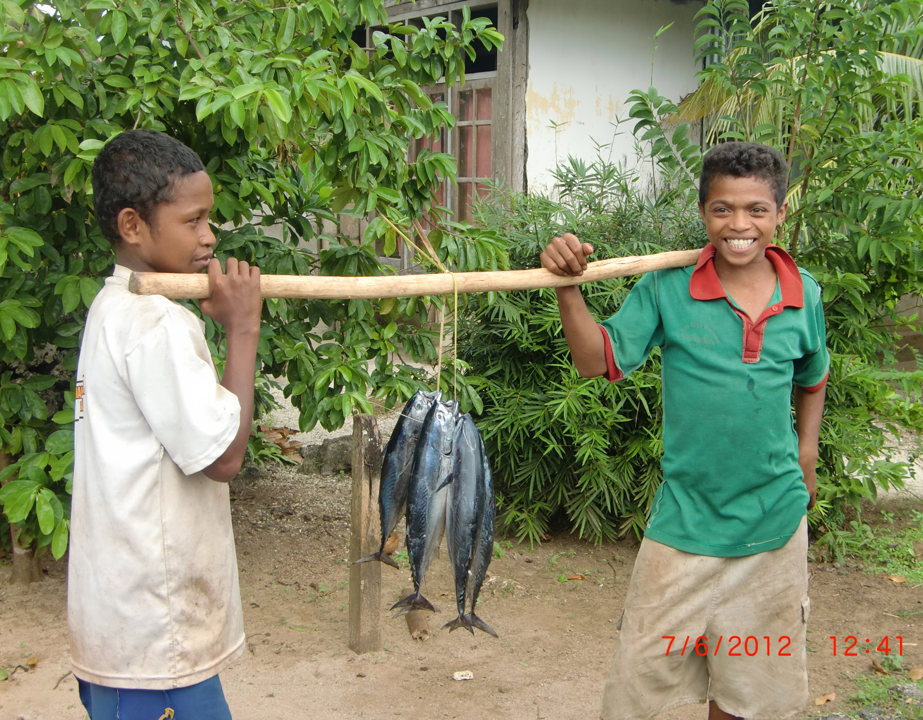 Indonesia

16% of the world’s coral reefs are found in Indonesia

Approx. 17000 islands

Nearly 60 million people live within 20 miles of a coral reef.

Highest total seafood consumption of any nation in SE Asia.
[Speaker Notes: https://coraltriangleinitiative.org/country-gallery/Indonesia]
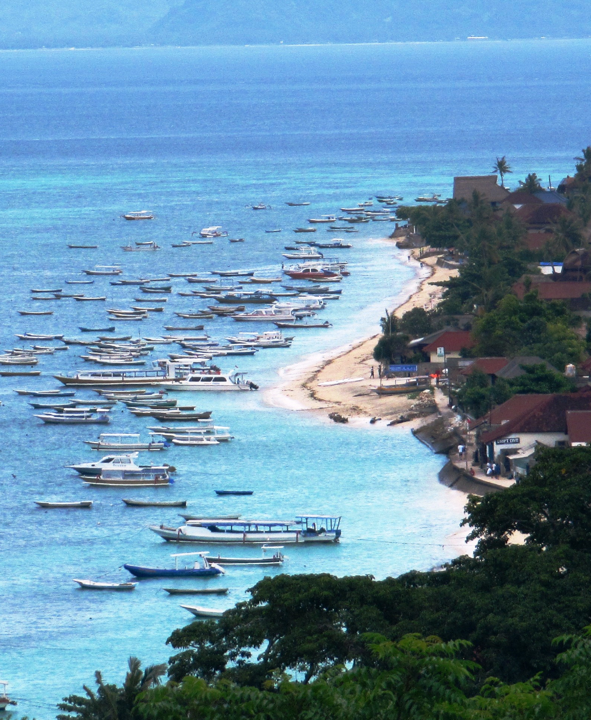 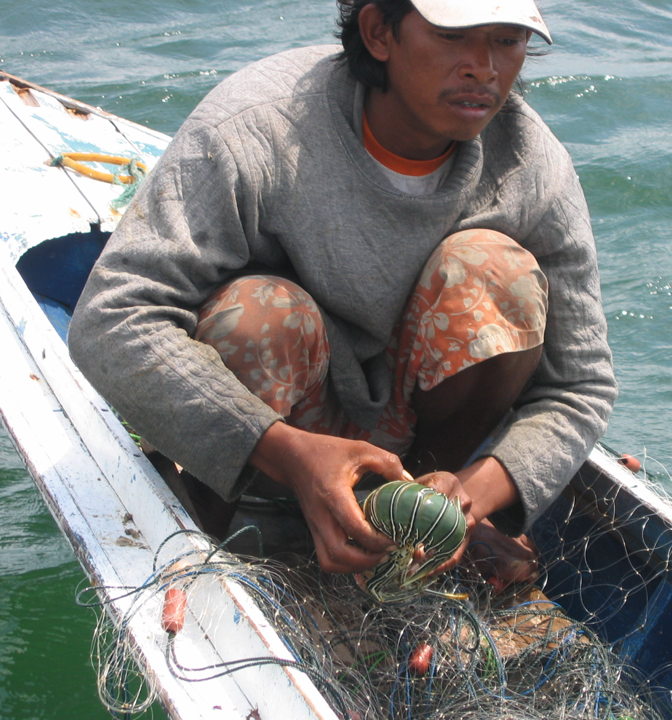 [Speaker Notes: https://coraltriangleinitiative.org/country-gallery/Indonesia]
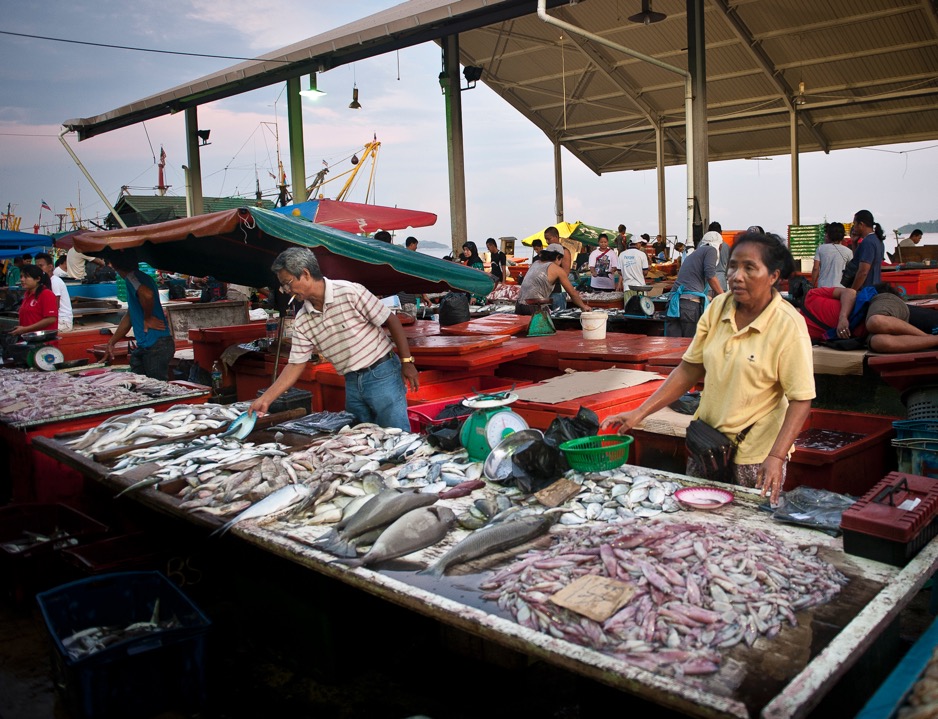 Malaysia

5 million people live within 20 miles of a coral reef

Fisheries provide 60 percent of the nation’s protein

Rapid coastal development and a fast-growing economy taking a toll on its marine resources
[Speaker Notes: https://coraltriangleinitiative.org/country-gallery/Malaysia
https://files.worldwildlife.org/wwfcmsprod/files/Publication/file/7s2ggtlibx_CTSP_LessonsLearned_final__MK_edits__PD_review_2014_Jan_15.pdf?_ga=2.25416699.775569735.1697312787-486517325.1697312771]
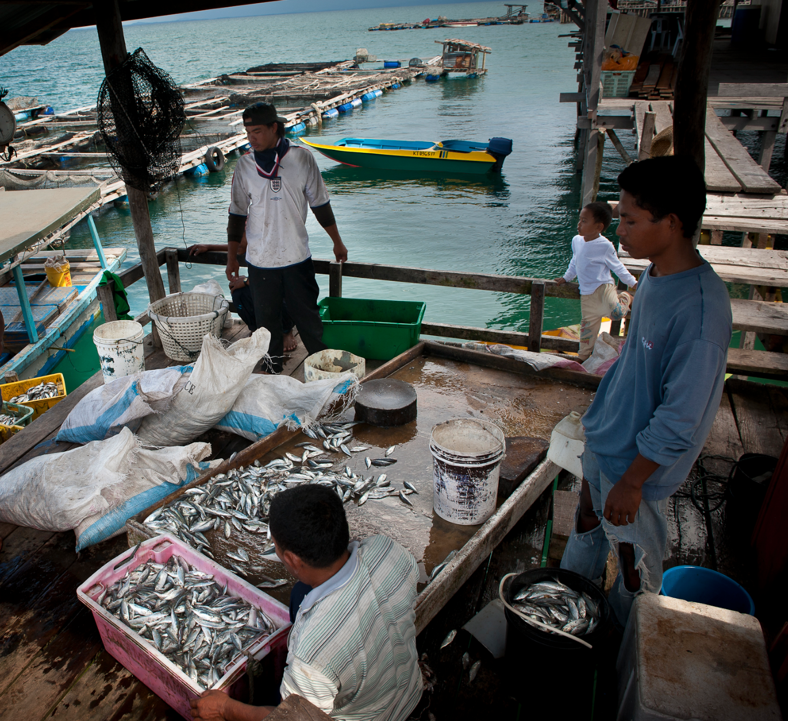 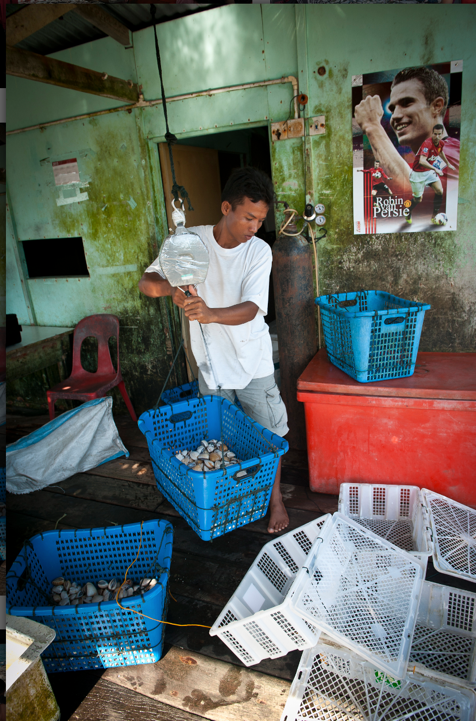 [Speaker Notes: https://coraltriangleinitiative.org/country-gallery/Malaysia]
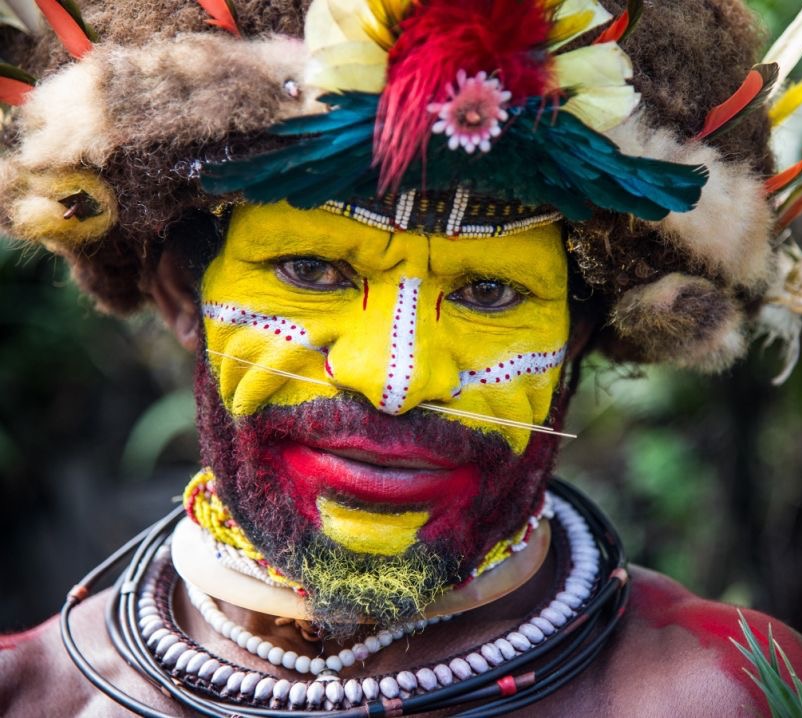 Papua New Guinea

85% live in rural villages and depend on subsistence livelihoods

Majority of land under local “customary” ownership and traditional laws (hence national strategies can be difficult to incorporate at the local level).
[Speaker Notes: https://files.worldwildlife.org/wwfcmsprod/files/Publication/file/7s2ggtlibx_CTSP_LessonsLearned_final__MK_edits__PD_review_2014_Jan_15.pdf?_ga=2.25416699.775569735.1697312787-486517325.1697312771]
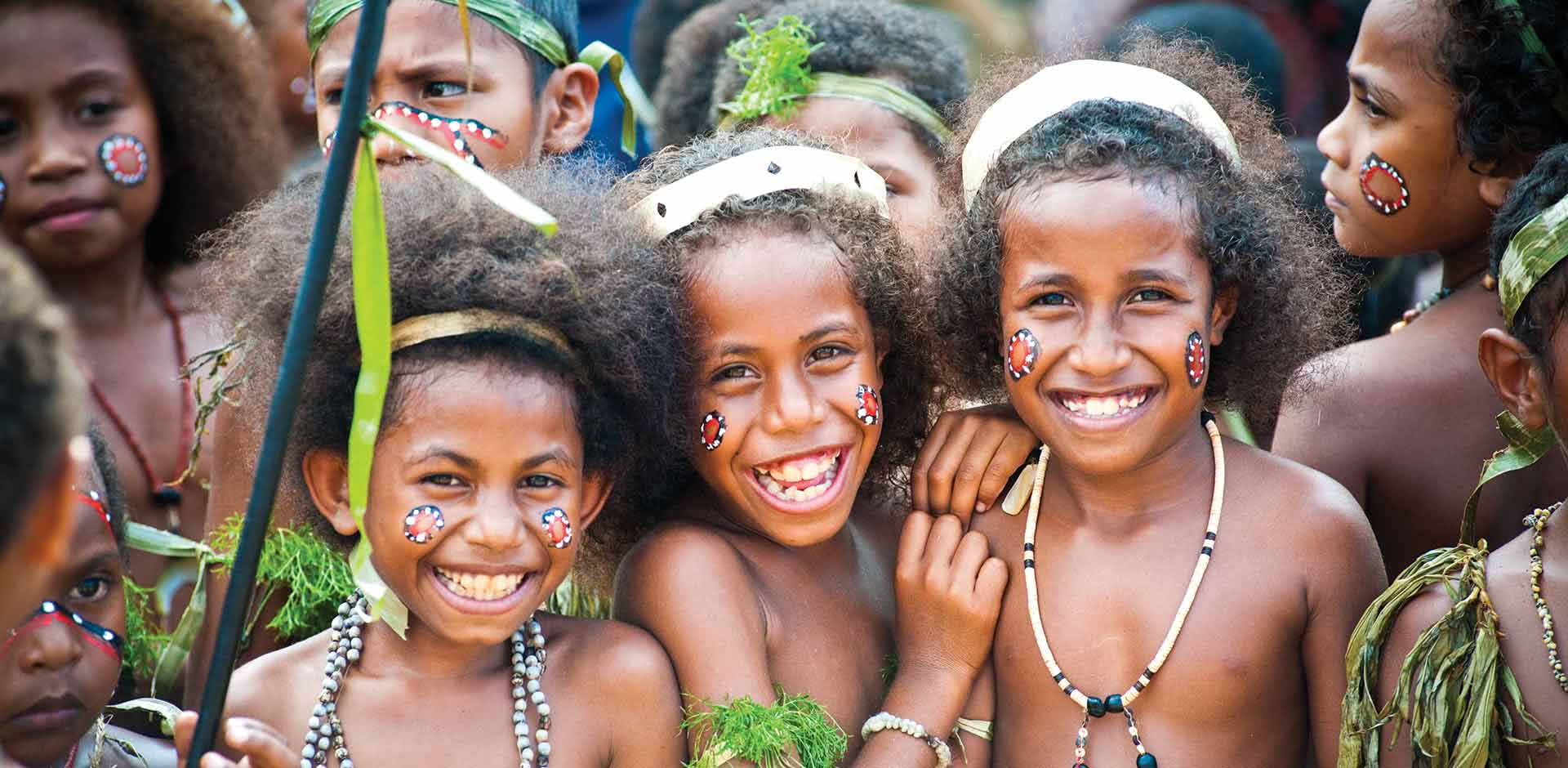 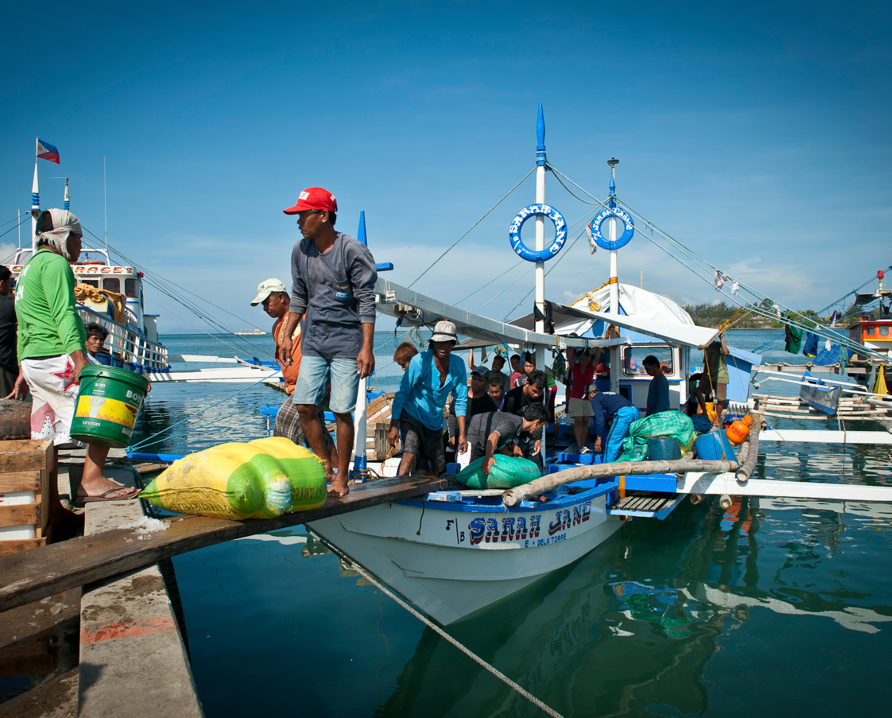 Philippines

>7000 islands

9% of world’s coral reefs are found in the Philippines

> 40 million people live within 20 miles of coral reef

26% live in poverty (and increasing)
[Speaker Notes: https://coraltriangleinitiative.org/country-gallery/Philippines]
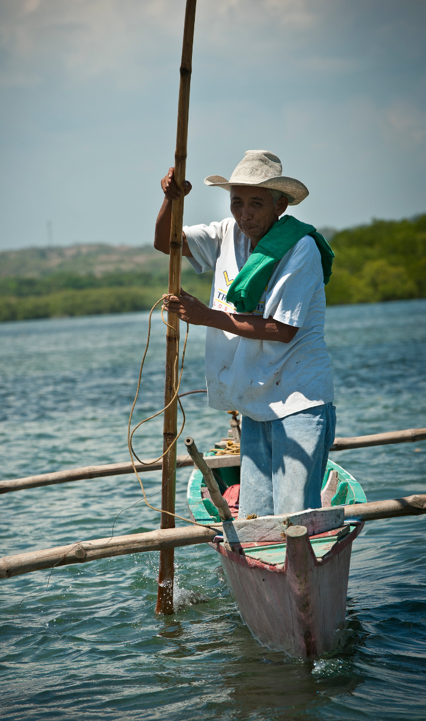 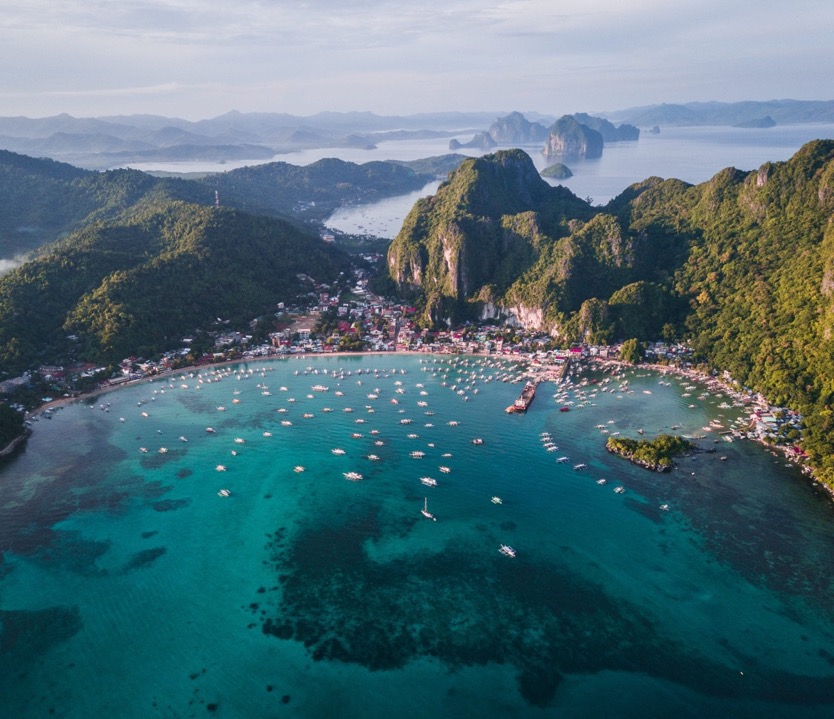 [Speaker Notes: https://coraltriangleinitiative.org/country-gallery/Philippines]
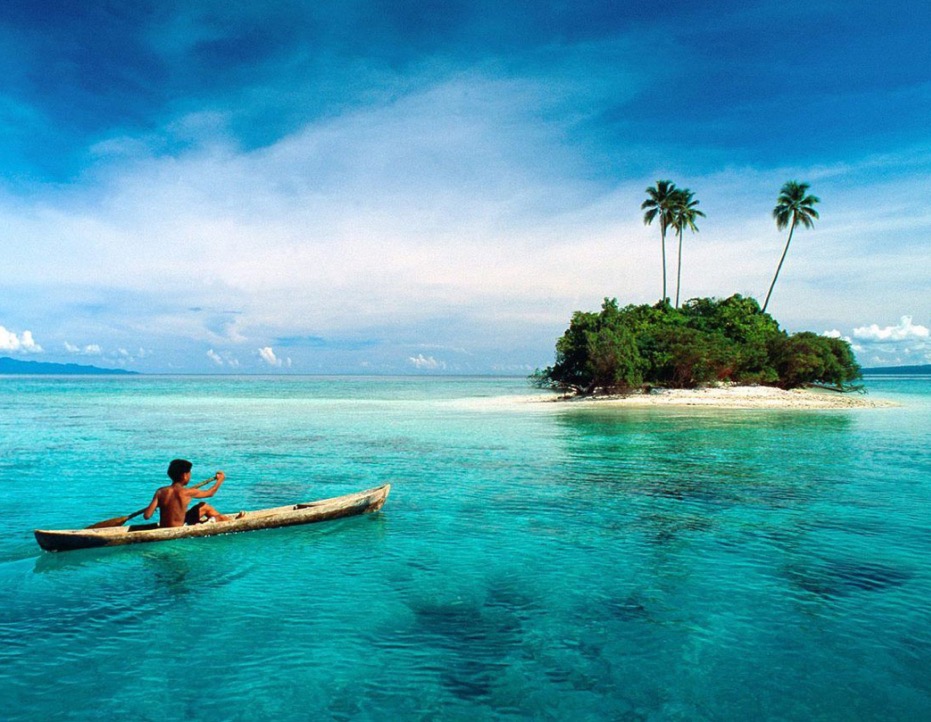 Solomons

6 main islands and more than 986 smaller ones

½ million people (97%) live within 20 miles of coral reef

<21 miles of paved roads in entire country
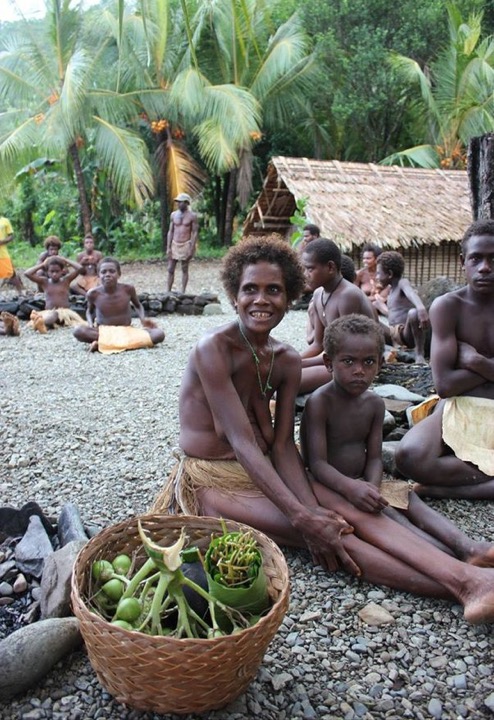 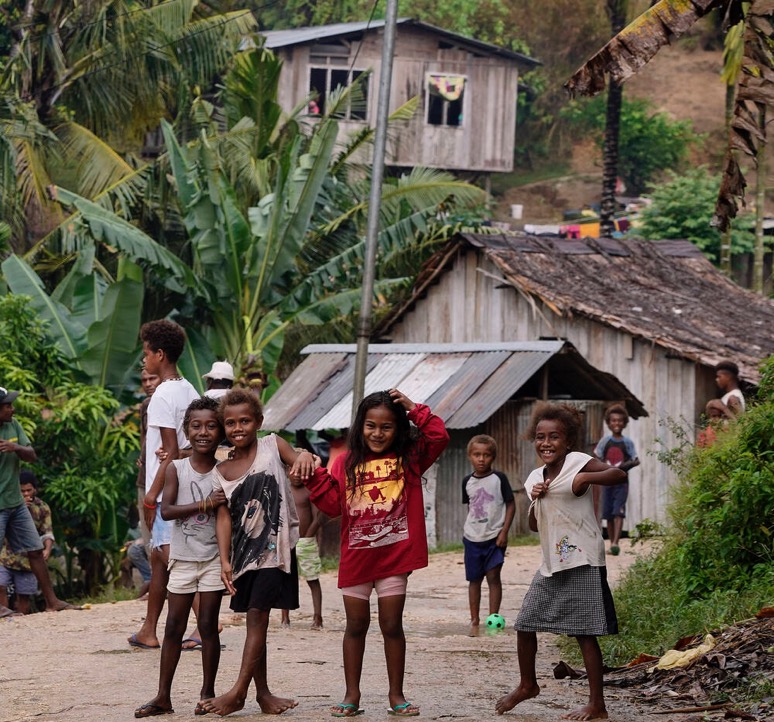 [Speaker Notes: https://www.coraltriangleinitiative.org/country-gallery/Timor-Leste]
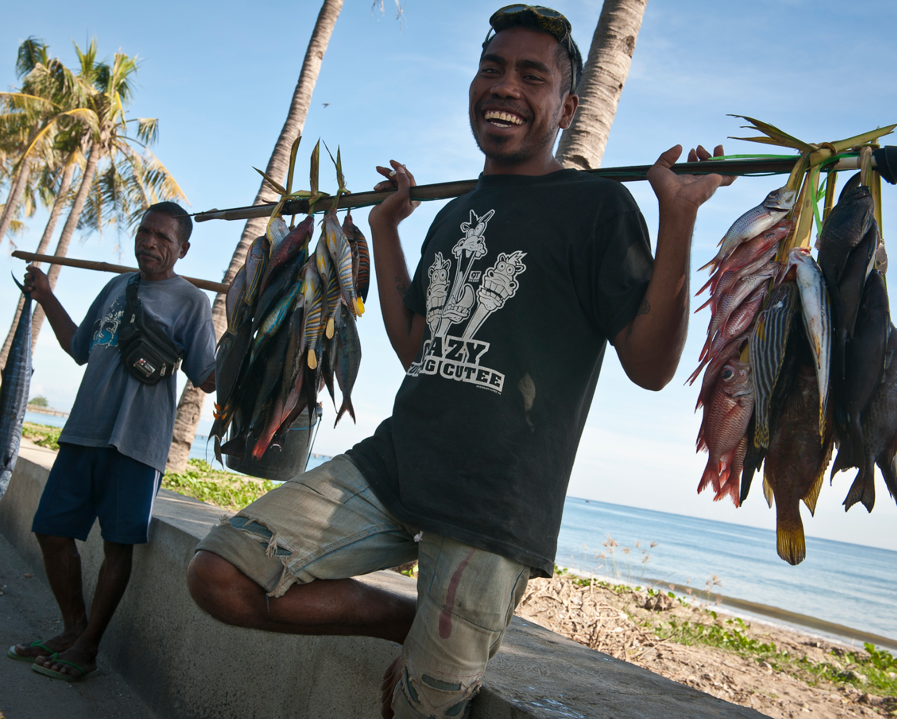 Timor Leste
(East Timor)

Young country - achieved independence from Indonesia in 2002.

One of the world’s poorest countries.

Depend on subsistence livelihoods.
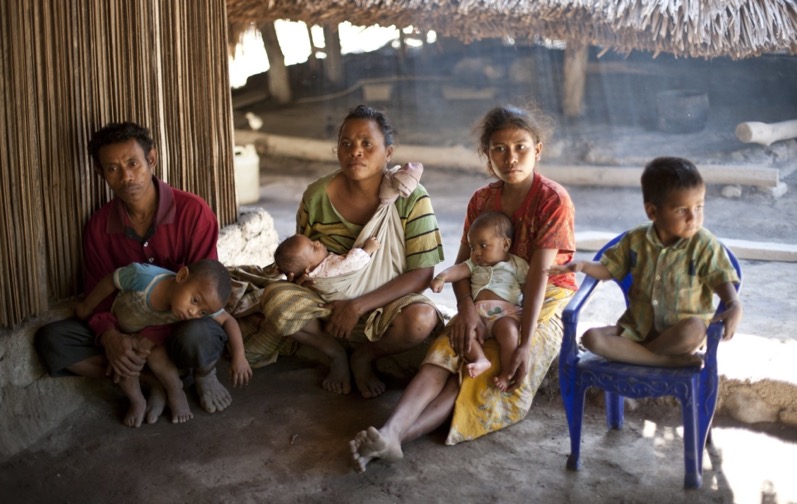 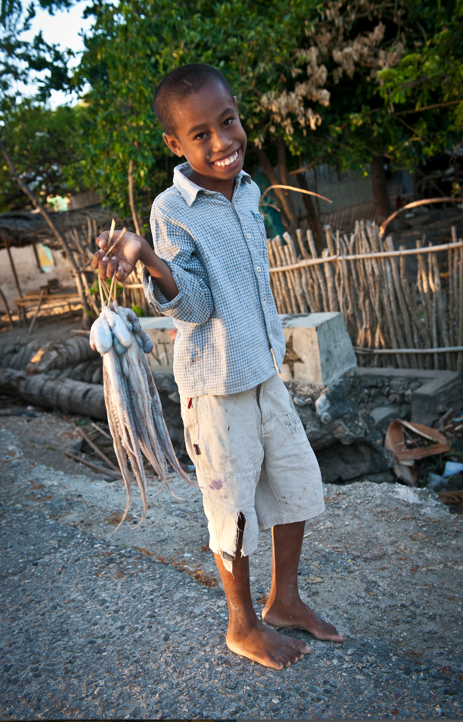 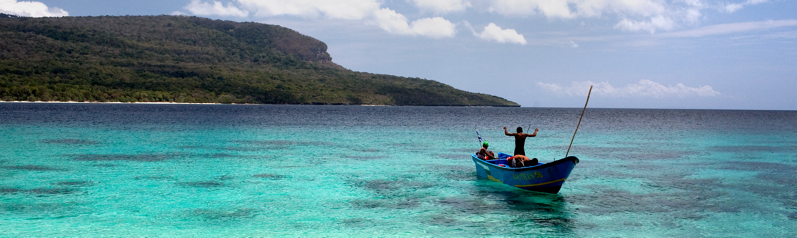 [Speaker Notes: https://www.coraltriangleinitiative.org/country-gallery/Timor-Leste
https://borgenproject.org/top-10-facts-about-living-conditions-in-timor-leste/]
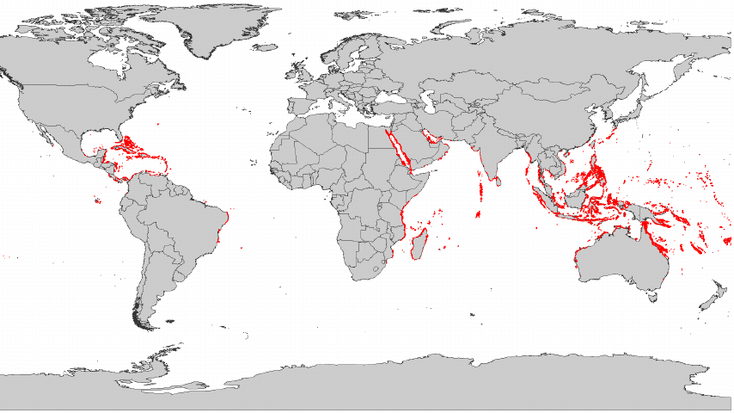 Caribbean
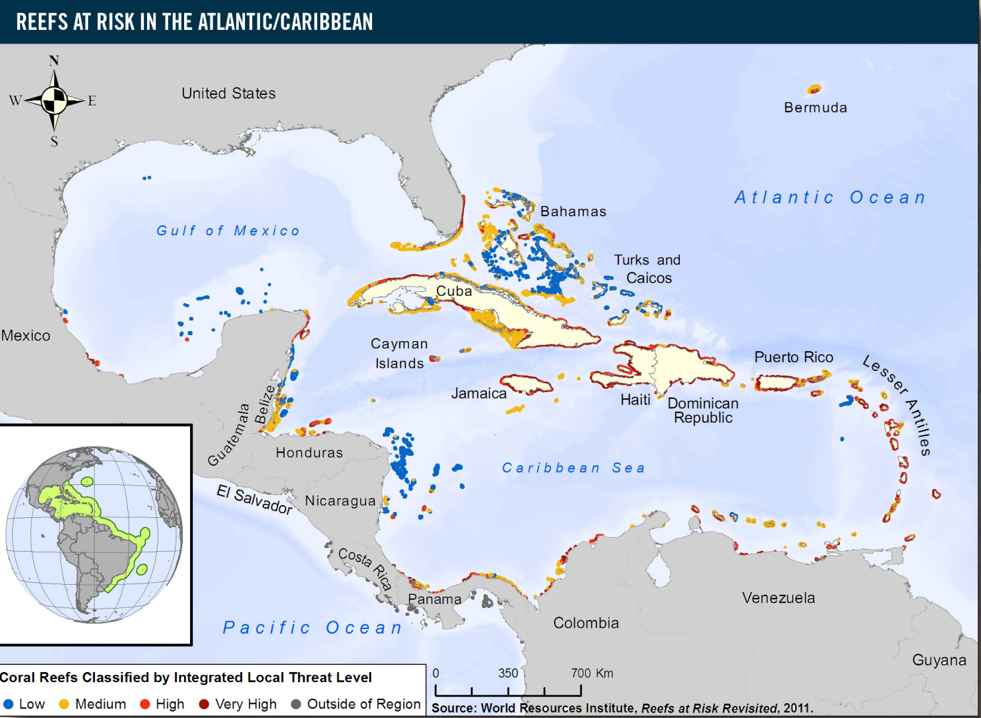 Caribbean

reefs at risk
USA
Low
Medium
Caribbean Sea
High
Very High
South America
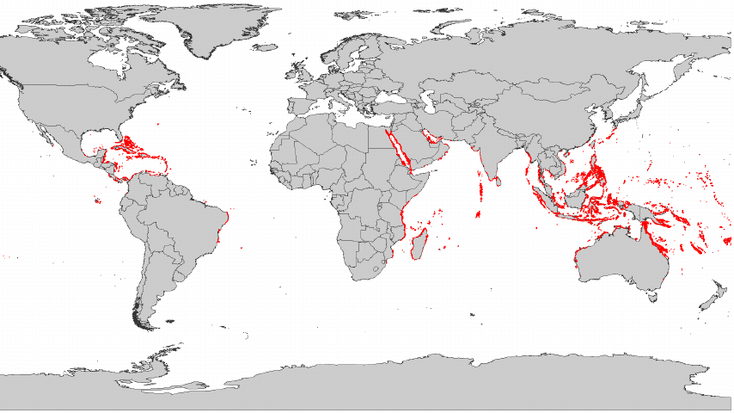 Maldives
Maldives

1,192 islands within 26 coral atolls atop a 960km submarine ridge. 

Most islands only 1m above sea level.

2 severe bleaching events (1998 & 2016). 

It took 16 years for reefs to fully recover from the 1998 bleaching event.
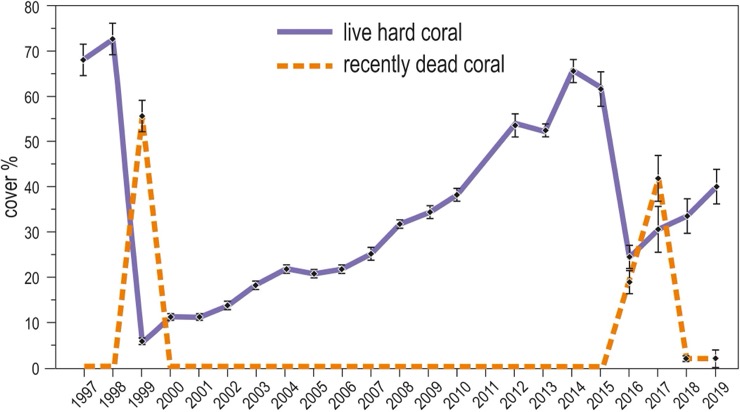 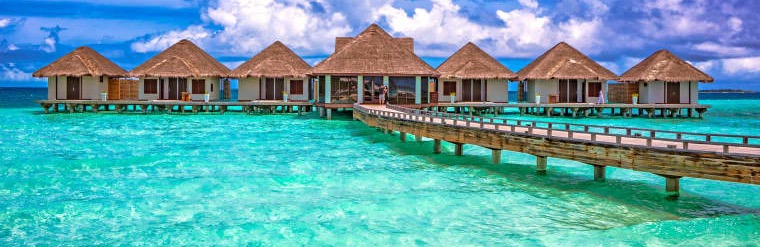 [Speaker Notes: https://www.frontiersin.org/articles/10.3389/fmars.2020.00587/full
Influence of Local Pressures on Maldivian Coral Reef Resilience Following Repeated Bleaching Events, and Recovery Perspectives
Front. Mar. Sci., 24 July 2020Sec. Marine Ecosystem EcologyVolume 7 - 2020 | https://doi.org/10.3389/fmars.2020.00587]
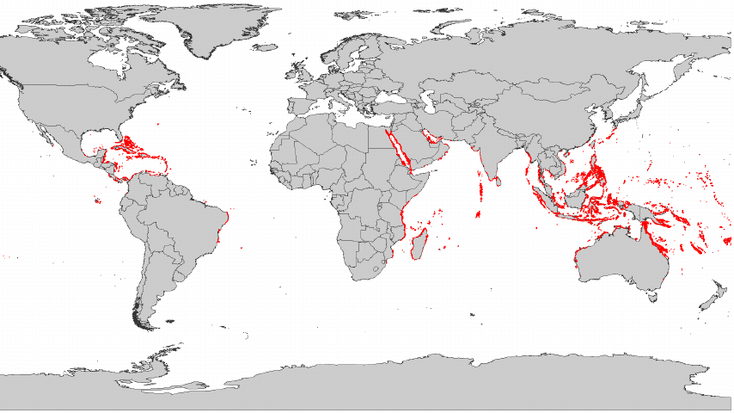 The Red Sea
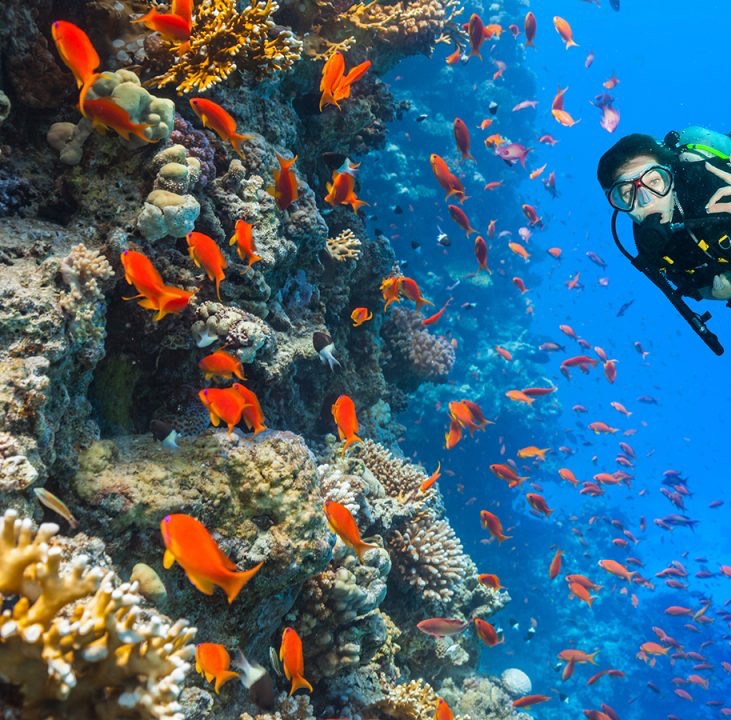 The Red Sea

‘super corals’

Corals in the Northern Red Sea are exceptionally resistant to thermal stress.

The Gulf of Aqaba could potentially be one of the planet’s largest marine refuges from climate change.
[Speaker Notes: https://www.bbc.com/future/article/20200408-the-middle-eastern-corals-that-could-survive-climate-change
https://www.frontiersin.org/articles/10.3389/fmars.2020.00090/full]
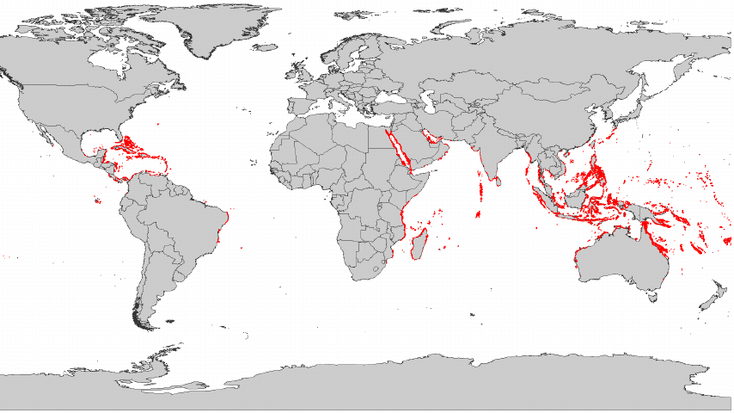 Madagascar
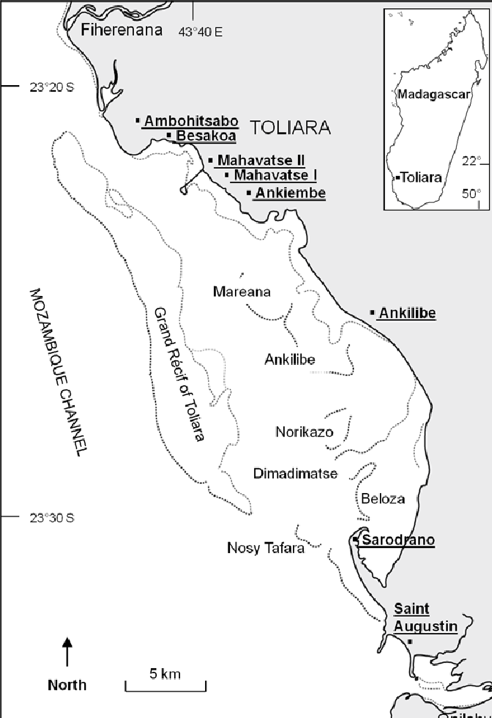 Madagascar

Reefs run continuously for >450km along the SW coastline (3rd largest reef in the world)

The Grand Récif is a 19km stretch of reef nestled up against Toliara, the 2nd largest city in the south of the country (also very poor).

The Grand Récif reef has suffered great loss in the last 40 years due to population growth (and the destruction of mangroves), no resource management, destructive fishing and no pollution control (incl. sewage).
[Speaker Notes: https://blueventures.org/wp-content/uploads/2021/03/Harris_2010_ARB.pdf]
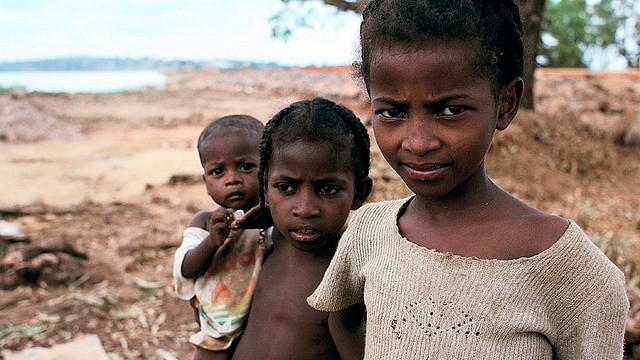 Extreme poverty in Madagascar
[Speaker Notes: https://mslilyteacher.wordpress.com/2018/01/28/extreme-poverty-in-madagascar/]
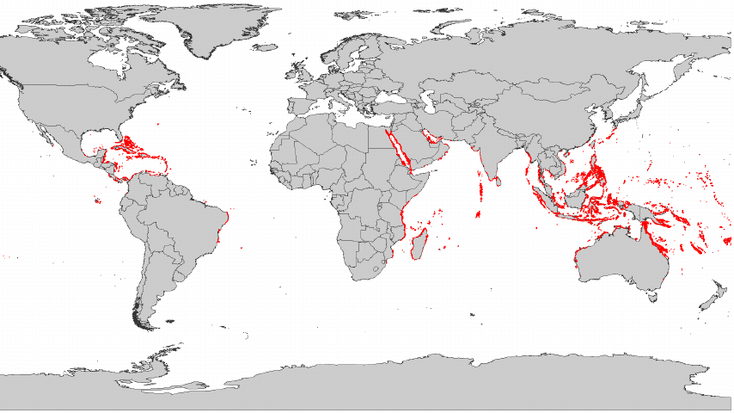 Australia
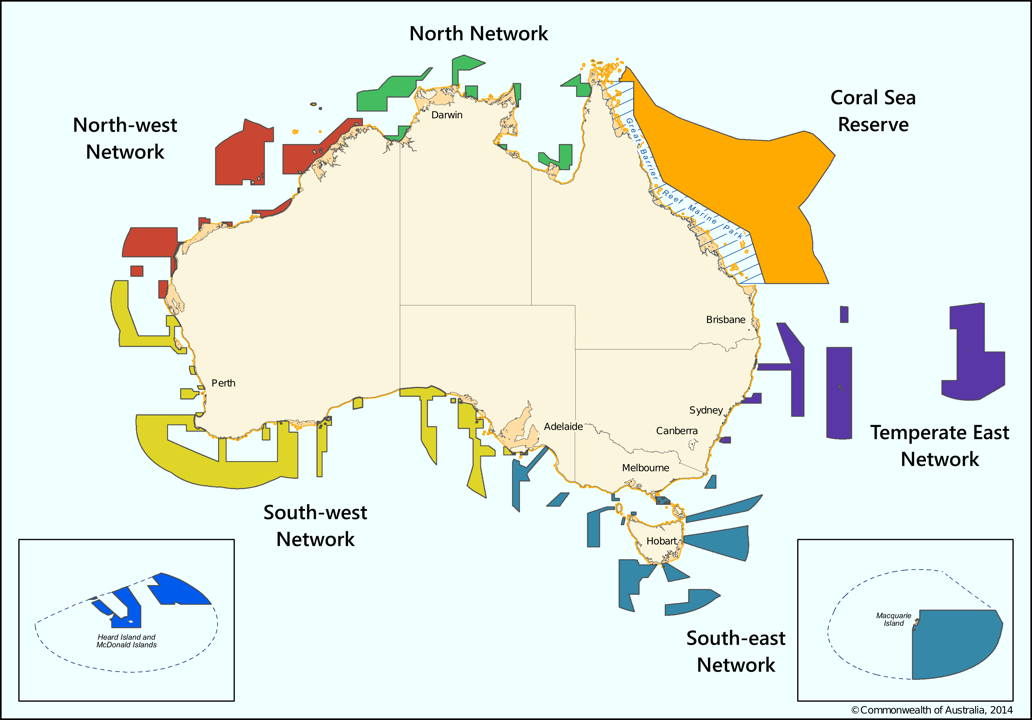 Australia’s National Marine Parks
National Parks Globally
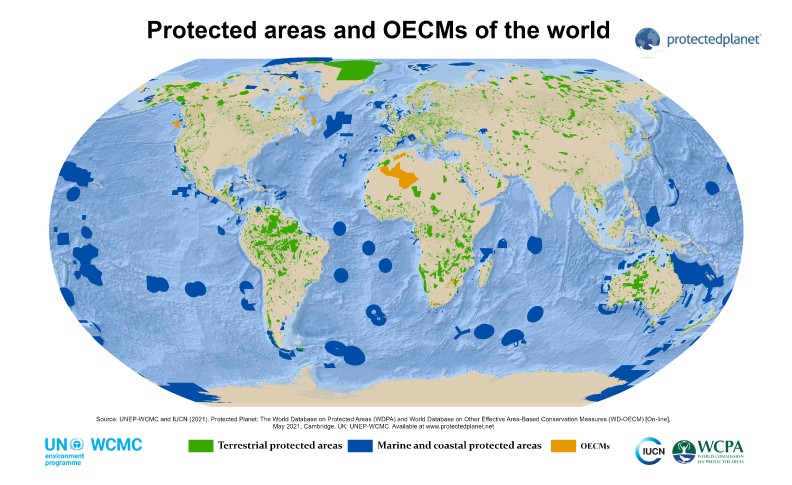 [Speaker Notes: http://nationalparksofparaguay.blogspot.com/2021/05/protected-planet-report-2020.html]
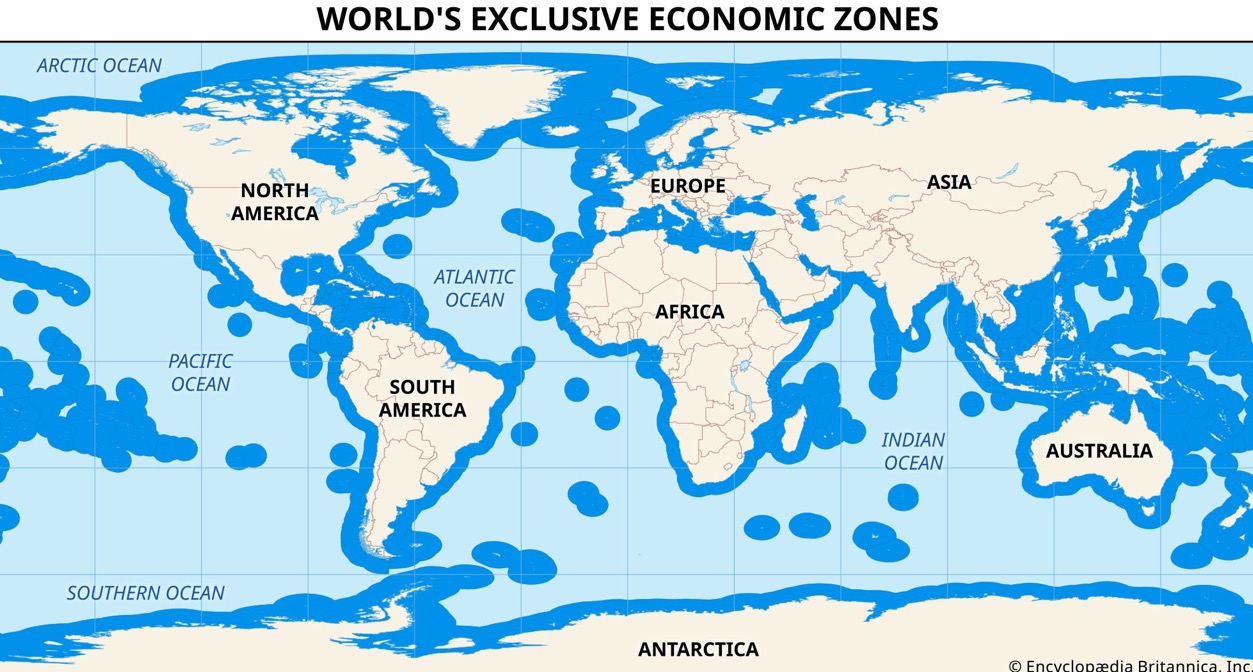 [Speaker Notes: https://www.britannica.com/topic/exclusive-economic-zone]
Ecological Sustainable Development
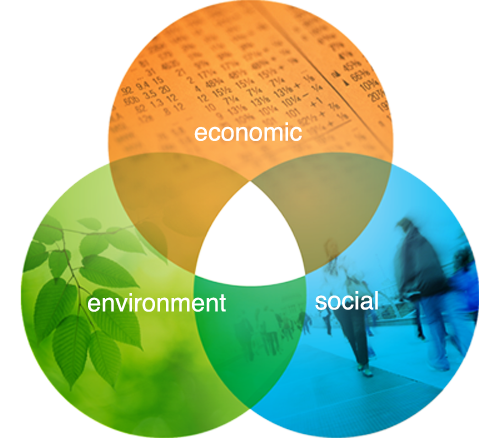 “Development that meets the needs of the present without compromising the ability of future generations to meet their own needs” 
The Brundtland report
Ecological Sustainable Development
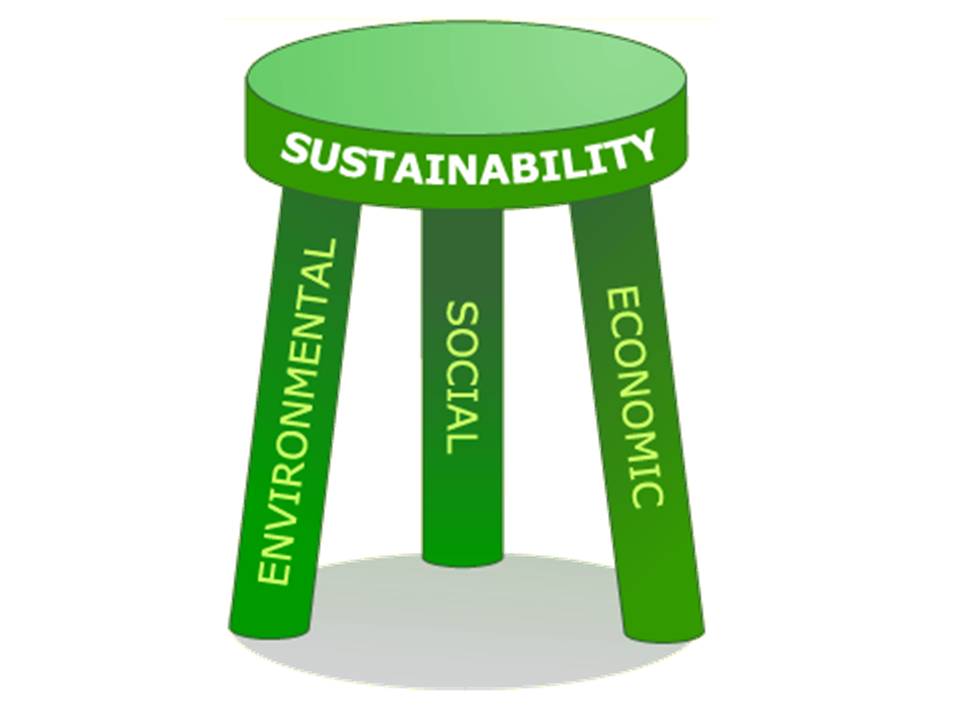 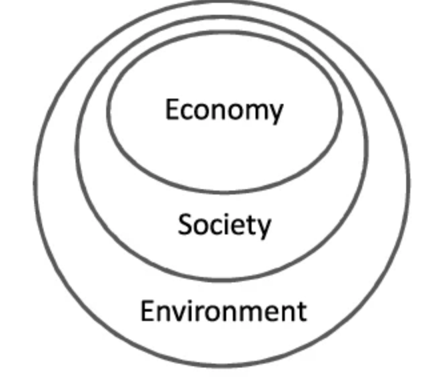 [Speaker Notes: https://en.wikipedia.org/wiki/Sustainability]
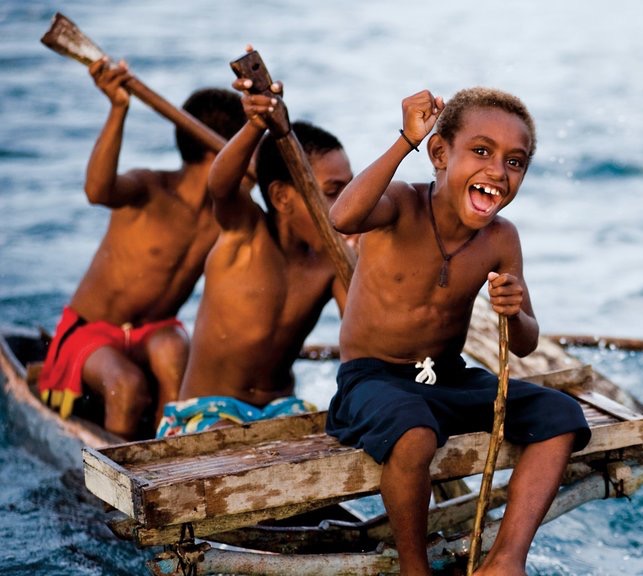 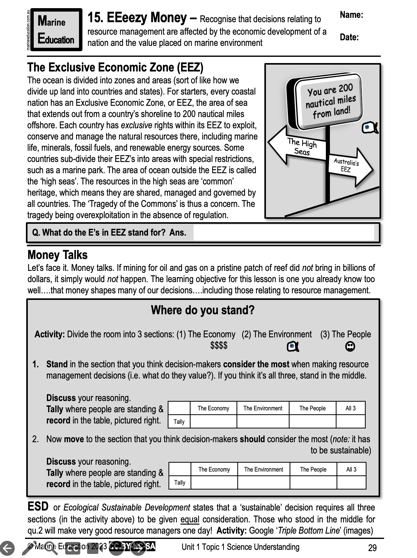 Learning Intention:

Recognise that decisions relating to resource management are affected by the economic development of a nation and the value placed on marine environment

Success Criteria: 

Complete Marine Education worksheet ’15. EEeezy Money’
[Speaker Notes: https://www.expedia.com/pictures/australia-and-south-pacific/papua-new-guinea.d132]